LevensfasenDe ontwikkelingspsychologie van de mens
Hoofdstuk 3 Van zes maanden tot twee jaar
[Speaker Notes: In deze fase veranderen de spiergroepen en werken op elkaar in. Het centrale zenuwstelsel rijpt verder, waardoor reflexen plaatsmaken voor meer doelgerichte bewegingen. Het spelen neemt een belangrijke plaats in en heeft een duidelijke leerfunctie.]
Hoofdstuk 3 Van zes maanden tot twee jaar
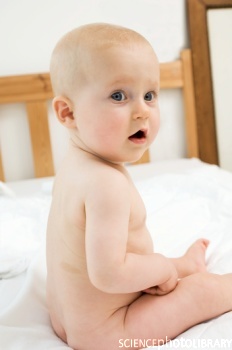 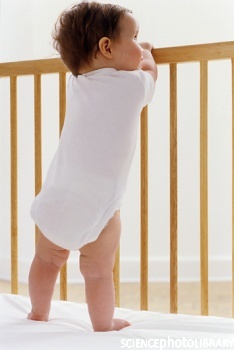 Ontwikkeling grove motoriek
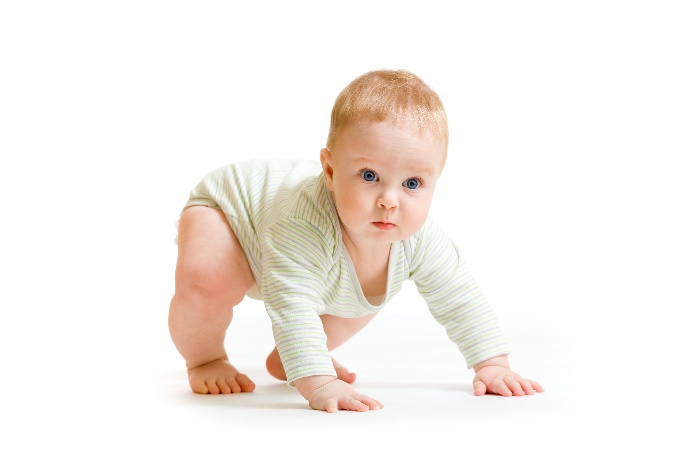 Hoofdstuk 3 Van zes maanden tot twee jaar
En de fijne motoriek?
Pincetgreep
(opponeren van de duim)
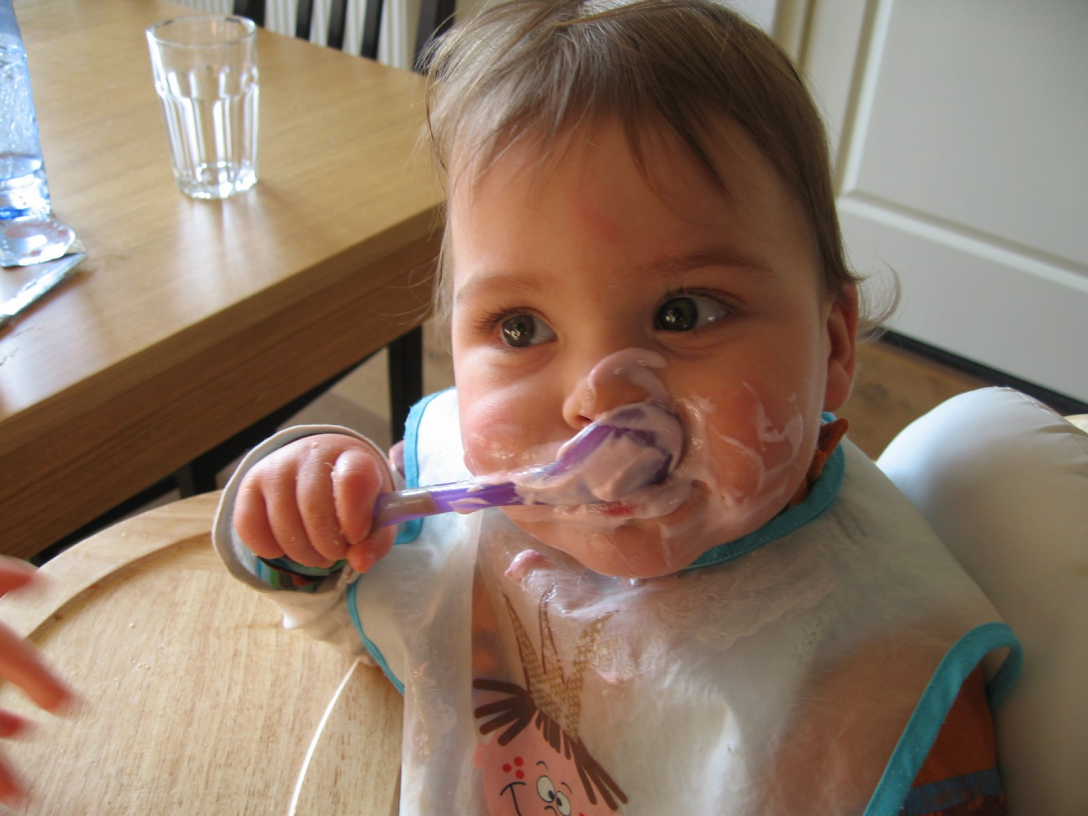 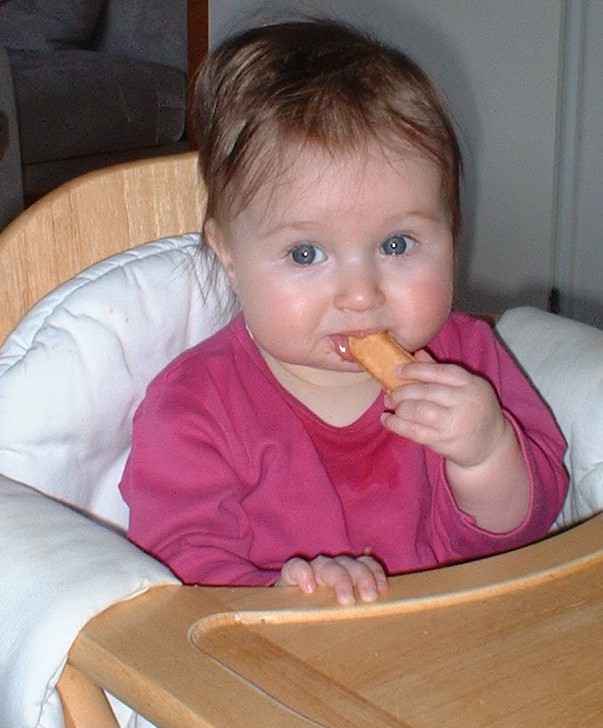 [Speaker Notes: Qua fijne motoriek ontwikkelt zich de pincetgreep oftewel het opponeren van de duim. Hierdoor kan een kind gericht iets pakken, zoals een stukje brood of een klein speeltje. Ook wordt hiermee de oog-hand-coordinatie getraind; het vermogen om acties uit te voeren die gelijktijdig het gebruik van onze ogen en handen vereist,]
Hoofdstuk 3 Van zes maanden tot twee jaar
Piaget
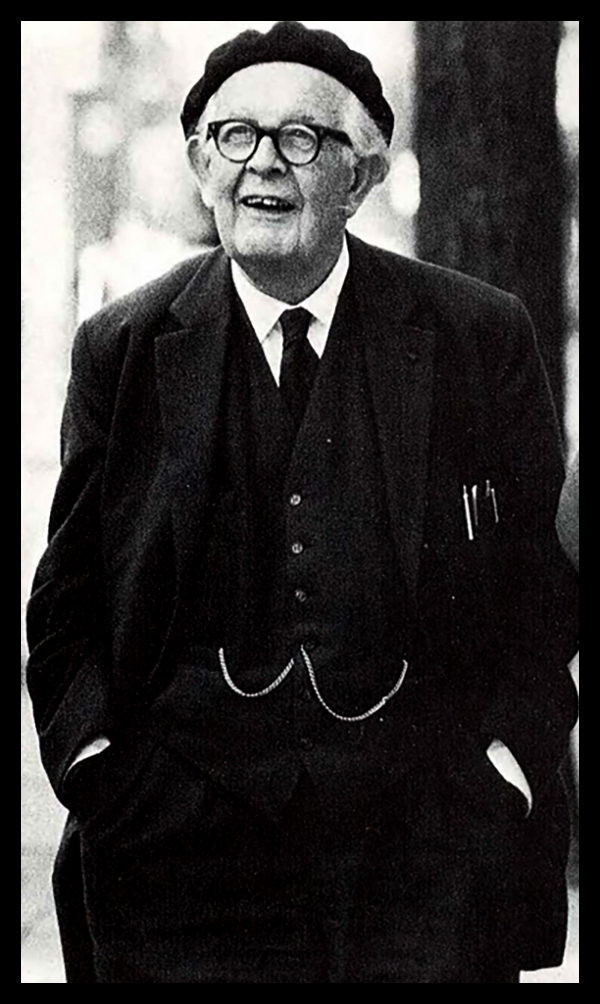 Cognitieve ontwikkelingsstadia…

0 tot 2 jaar
Sensomotorisch stadium (denken = handelen)

“Circulaire reactiepatronen…” herhalen van wat leuk is en secundair
 Betekent dat het effect wordt gezien
 Niet van tevoren bedoeld
Circulaire primaire reacties (1-4 mnd)
Circulaire secundaire reacties (4-12 mnd)
Circulaire tertiaire circulaire reacties (12-18 mnd)
[Speaker Notes: Senso motorisch stadium is het denken dat via de zintuigen verloopt. Denk aan het grijpen en het lopen.
Circulaire reactiepatronen zijn hierbij: primair: 1-4 maanden: kind grijpt naar een voorwerp dat het ziet.
Secundair: 4-12 maanden: een dekentje wegschoppen om een mobile laten bewegen .
Tertiair: 12-18 maanden : object constantie. Een boekje ligt onzichtbaar onder een dekentje en hij doet het dekentje weg om het voorwerp te pakken.]
Hoofdstuk 3 Van zes maanden tot twee jaar
Piaget
Assimilatie = mentaal proces dat nieuwe informatie in het schema past



Accommodatie = aanpassen van bestaande schema’s om nieuwe informatie op te nemen.
Hoofdstuk 3 Van zes maanden tot twee jaar
Objectpermanentie
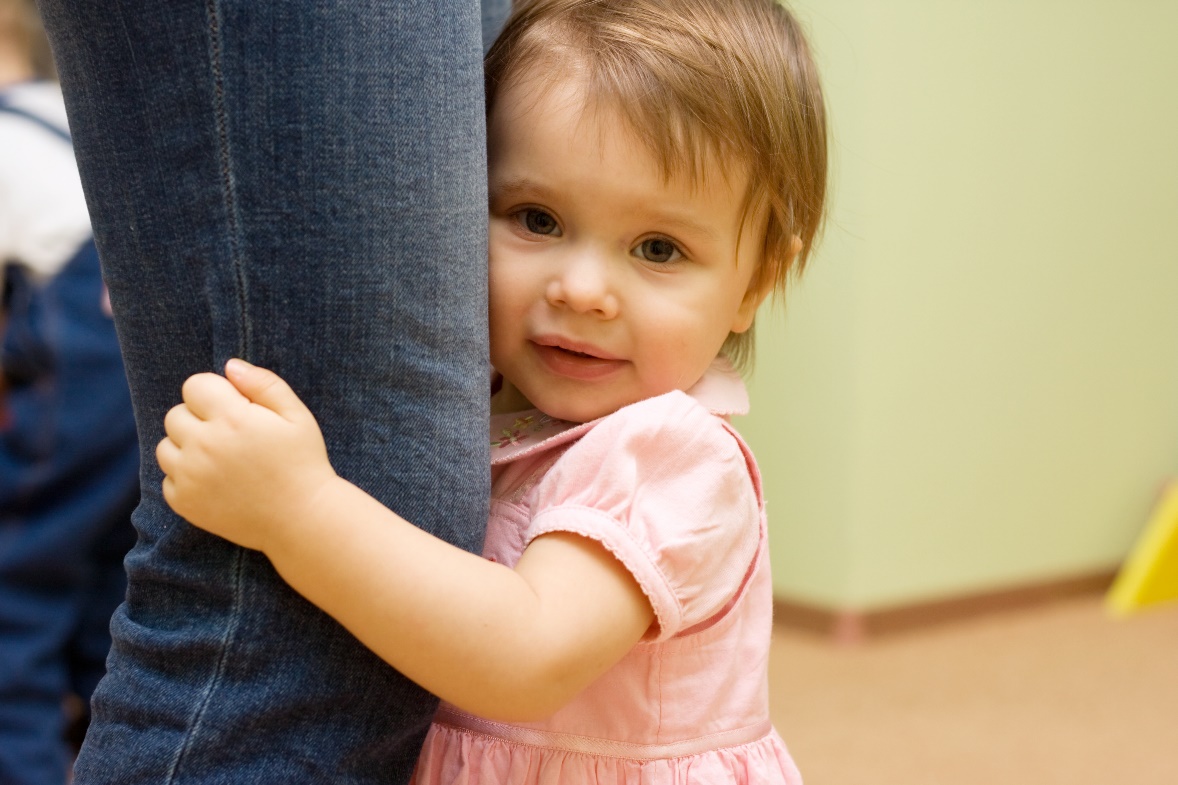 http://www.youtube.com/watch?v=cM93veKiGR0
 
http://www.youtube.com/watch?v=NjBh9ld_yIo
Hoofdstuk 3 Van zes maanden tot twee jaar
Visual cliff
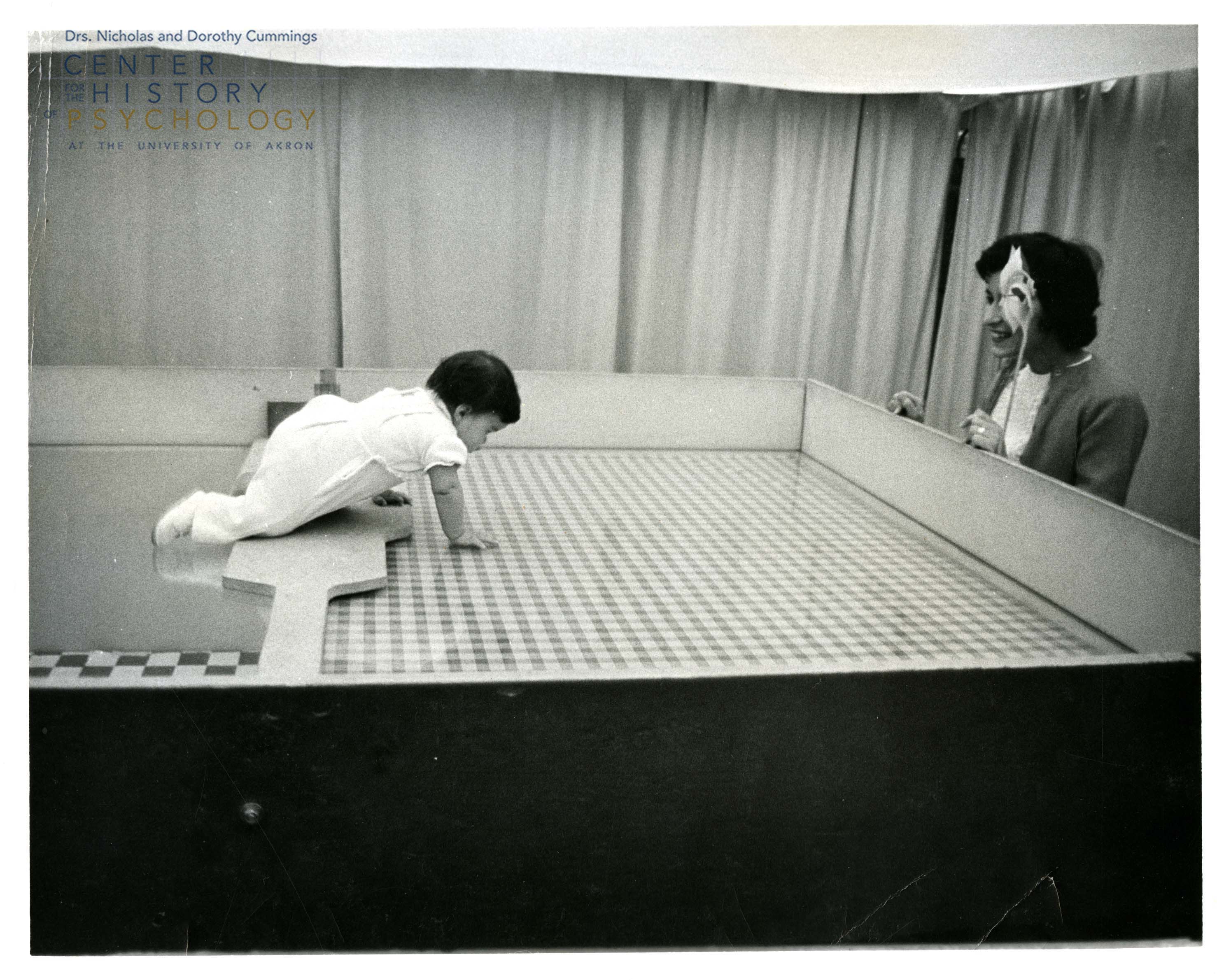 [Speaker Notes: Baby’s zien eerst scheel., omdat ze de beide beelden van ede ogen niet over elkaar kunnen krijgen. Met zeven maanden is dat doorgaans gelukt en kunnen ze diepte zien.  Bij een experiment moesten baby’s over een tegelvloer kruipen. De tegelvloer werd op een geven moment onderbroek door een glasplaat, waardoor er een diepte leek te ontstaan. De baby’s die binoculair konden zin (met twee ogen tegelijk) stopten bij de vermeende diepte.]
Hoofdstuk 3 Van zes maanden tot twee jaar
Taalontwikkeling
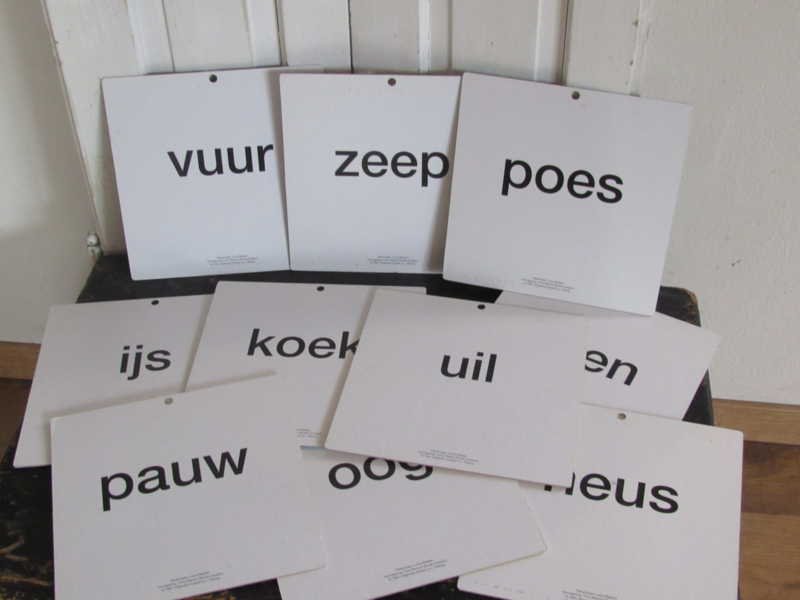 Eénwoords-zinnen 
Tweewoords-zinnen
PIVOT-woorden…
Nog soep
Kijk boek
Kijk poes
[Speaker Notes: Een woordszin… (rond een jaar) in een woord een zin willen zeggen…koek met een intonatie betekent…ik wil graag een koek.
Twee woords zinnen:(18-22 maanden gemiddeld)  Uitbreiding van de eenwoordszin… pivot (spil) woorden: met pivot woorden kan een kind zich genuanceerder uitdrukken (Bloom).]
Hoofdstuk 3 Van zes maanden tot twee jaar
Erikson: psychosociale ontwikkeling in fasen
fundamenteel vertrouwen – wantrouwen (baby’s)

zelfstandigheid – schaamte en twijfel (peuters)

initiatief nemen – schuldgevoel ontwikkelen (kleuters)

vlijt – minderwaardigheid (schoolleeftijd)

identiteit – identiteitsverwarring (adolescentie)

intimiteit – isolement (vroege volwassenheid)

generativiteit – stagnatie (middelbare leeftijd)

ego-integriteit – wanhoop (ouderdom)
[Speaker Notes: Fundamenteel vertrouwen versus wantrouwen en zelfstandigheid versus schaamte : als de primaire opvoeders rechtvaardig en oordeelkundig weten te handelen, draagt dit bij aan de ontwikkeling van zelfcontrole en wilskracht.]
Hoofdstuk 3 Van zes maanden tot twee jaar
Sociale ontwikkeling
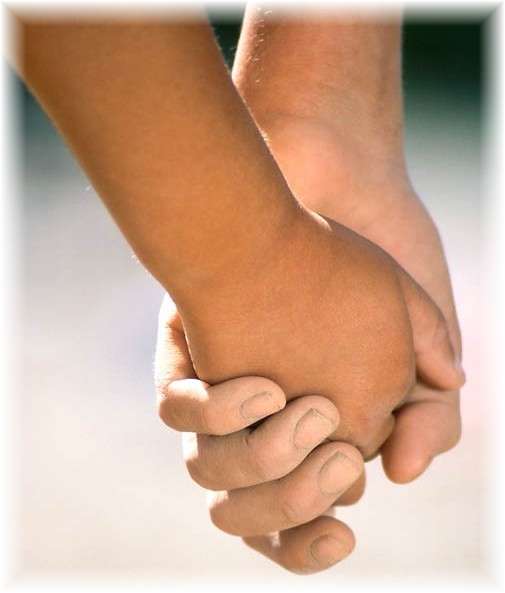 Bowlby
Attachment in the making
Clear cut attachment
“Eénkennigheid…”

Separatie- en individuatiefase
Differentiatiefase
Oefenfase
Toenaderingsfase
Consolidatiefase van de individualiteit
[Speaker Notes: Attachment in the making: beginnende gehechtheid: nog een symbiotische relatie met hechtingsfiguren.
Clear cut attachment: exclusieve gerichtheid op een of een paar personen uit zijn omgeving.

Differentiatiefase: 6-8 maanden. Het kind kan schrikken bij onbekende mensen.
Oefenfase: 8-18 maanden. Het kind verbreekt de band met de hechtingspersoon en richt zich op vreemde mensen.
Toenaderingsfase: 1,5- 2 jaar: toenemende onafhankelijkheid van de hechtingspersonen. En herstel van de afhankelijkheid .
Consolidatiefase: 2-3 jaar: evenwicht in autonomie en gerichtheid op hechtingsfiguren.]
Hoofdstuk 3 Van zes maanden tot twee jaar
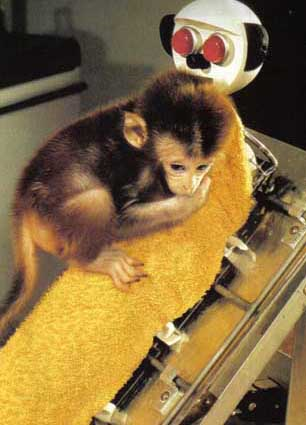 Hechting
Veilig
Vermijdend
Angstig
Gedesoriënteerd /gedesorganiseerd


http://www.youtube.com/watch?v=hsA5Sec6dAI 

Frozen watchfulness
[Speaker Notes: Frozen watchful…onveilige hechting waardoor kind steeds op de hoede is en weinig durft te exploreren.]
Hoofdstuk 3 Van zes maanden tot twee jaar
Proef-toetsvragen…
Gemiddeld krijgen jonge kinderen met zo’n 12 maanden hun eerste tand.

Sensomotorische activiteit is het integreren van gewaarwordingen van de zintuigen met motorische vaardigheden.
[Speaker Notes: Onjuist
Juist.]
Maryke Tieleman